2.7. eliömaailma monipuolistuu & elämä siirtyy maalle
Elämän vanha aika
Tapahtui nopea elämän megaevoluutio, kambrikauden räjähdys.
Ensimmäiset kasvit ja eläimet nousivat maan päälle.
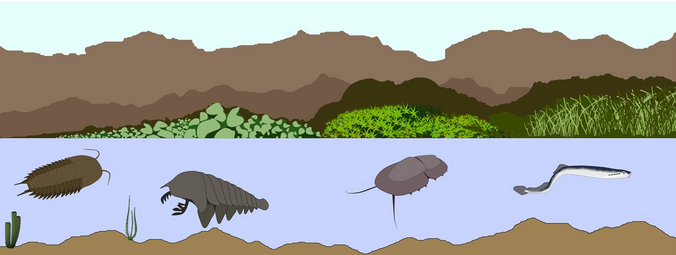 Selkärankaiset
Selkärankaiset eliöt kehittyivät ja nousivat maan päälle. 
Elämän vanha aika päättyi massasukupuuttoon.
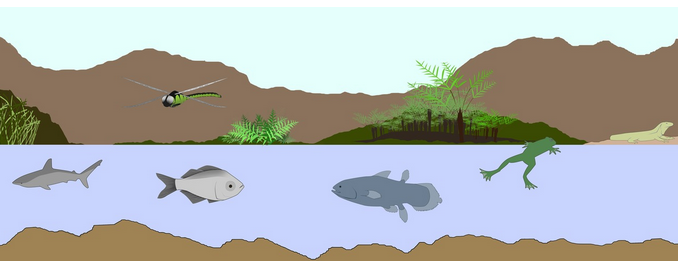 Elämän keskiaika
Elämän keskiaika oli matelijoiden, erityisesti dinosaurusten valtakausi.
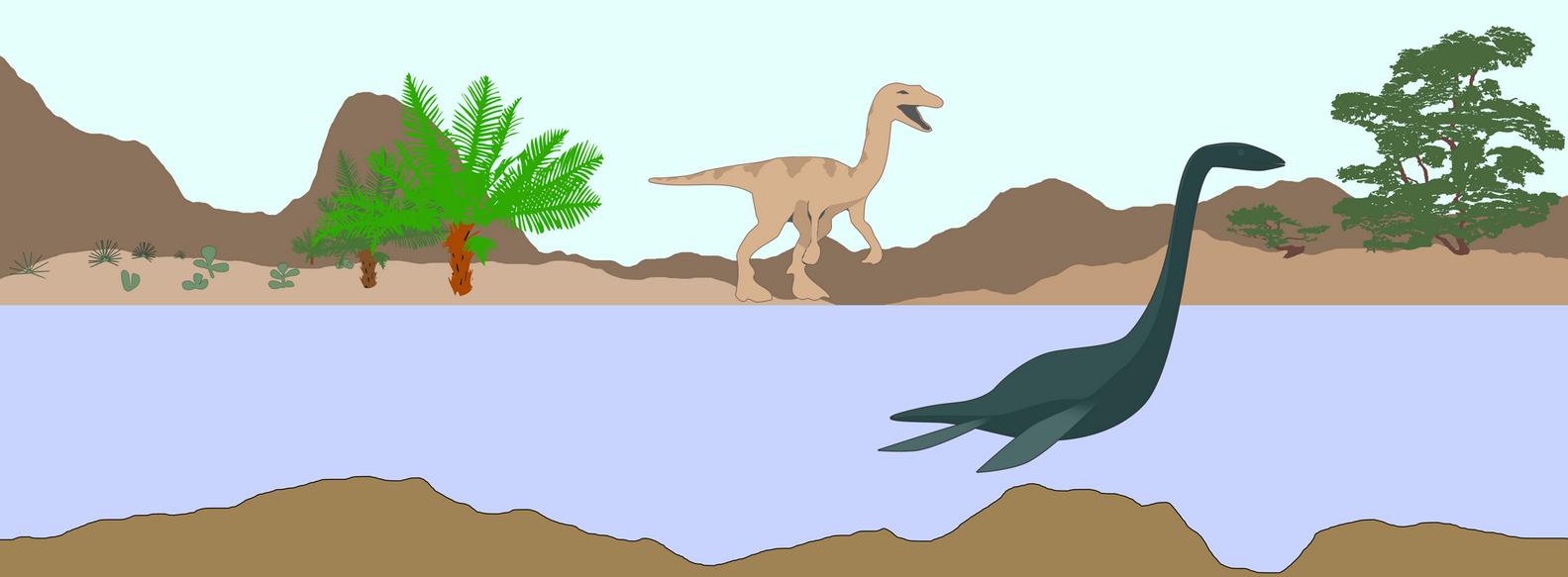 Elämän keskiaika
Paljas- ja koppisiemeniset kasvit
Ensimmäiset linnut ja nisäkkäät kehittyvät.
Elämän keskiaika päättyi 65 miljoonaa vuotta sitten massasukupuuttoon.
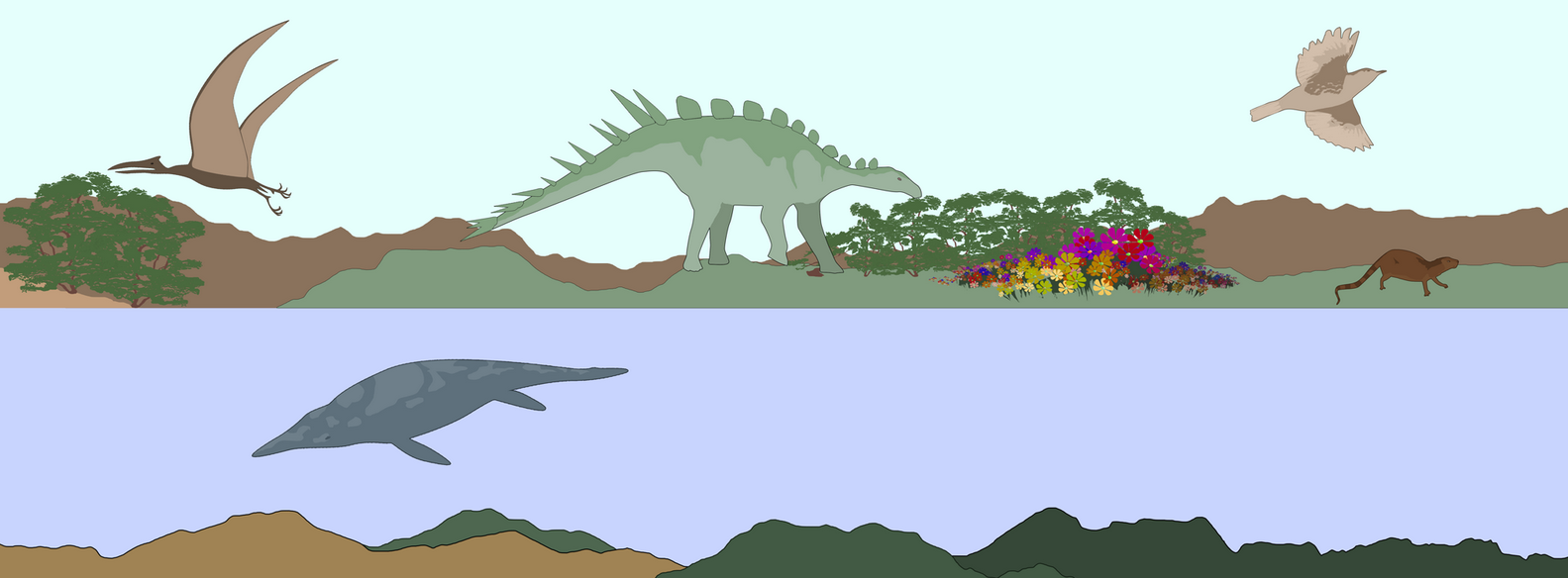 Elämän uusi aika
Linnut ja nisäkkäät yleistyivät ja monimuotoistuivat. 
Ihminen kehittyi vasta elämän uuden ajan lopussa.
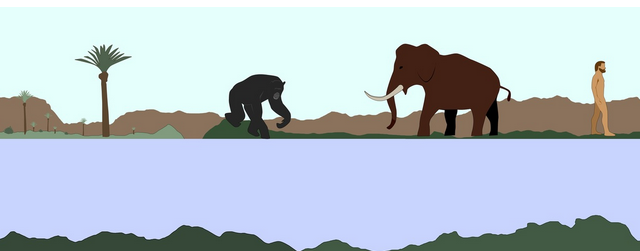 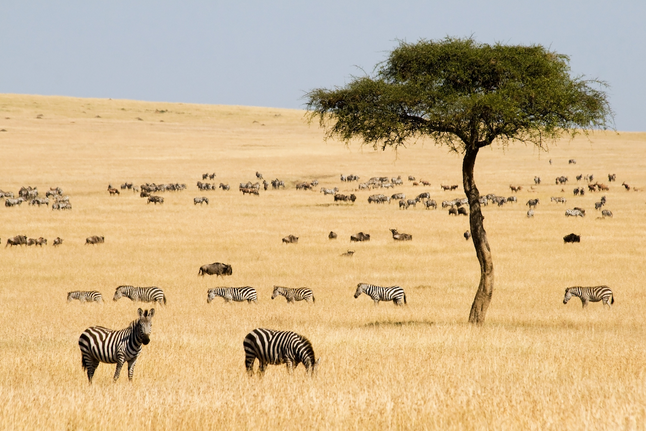 Yhteenveto